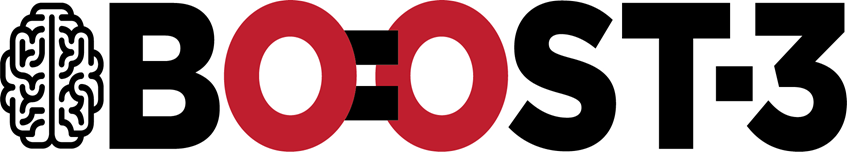 Brain Oxygen Optimization in Severe TBI Phase 3

Outcomes Overview and Follow Up

Kim Boase
University of Washington
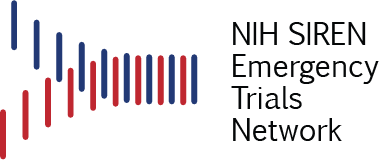 Successful Trial Requirements
Purpose: To outline the role the study coordinator and PI play in the success of the 6 month follow-up.


We have 2 goals:
Obtain complete and valid data at the 6 month evaluation
	Study coordinator documents pre-injury information
	Well-trained outcome examiners
	Data quality checks

Excellent follow-up rates
	Study coordinators are among the first to establish relationships with families and patients
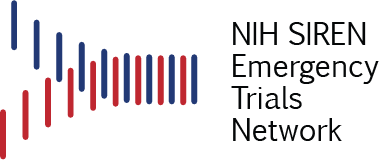 [Speaker Notes: We’ve heard all day the care, training and attention to detail required at the beginning of the trial.  The 6 month outcome evaluation will show whether or not this new treatment is beneficial for severely injured patients.  Similarly, we need to base decisions on quality data at the 6 month outcome.
Outcome evaluation will document your hard work.]
Communication is Key
Communication between the study coordinator and the local blinded outcome examiner is essential.

Determine roles of each team member.  
	Obtain pre-injury information
	Monthly calls
	Scheduling the 6 month outcome evaluation
	Making reminder calls for the 6 month appointment
	Arranging transportation, reminder letters
	Who follows up with a no show
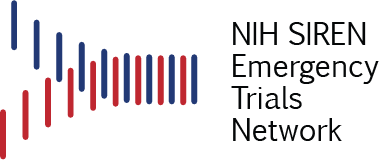 [Speaker Notes: There are many ways tasks could fall through the cracks in this trial.  Few patients.  Time span of final outcome.  Study coordinator is also part time

Ideally it would be good to have the outcome examiner handling many of the tasks listed here but in some cases it will fall to the study coordinator or other staff.

SAEs discovered by the local examiner need to get relayed to the study coordinator]
Building Relationships
The study coordinator will be one of the first team members to begin building a relationship with the patient and their family.

Once the treatment phase has ended, the local outcome examiner can begin to get involved.  

If possible, the study coordinator should introduce the outcome examiner to the patient and their family.

The study coordinator can explain to the patient and their family the role each will play in the following 6 months.
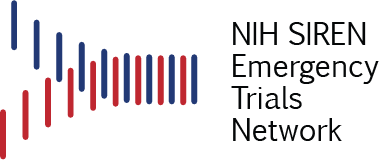 Successful 6 Month Outcome Evaluations
Complete pre-injury information
Educational level for Trail Making Test
Prior work and school status for the GOSE-R

Obtain good contact information

Identify any language barriers

Provide other information that can impact testing (aphasia, motor impairments etc.)
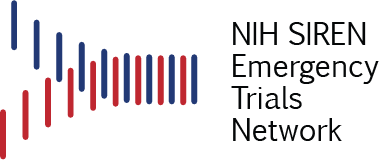 Pre-Injury Information
Years of Education




Level of Education
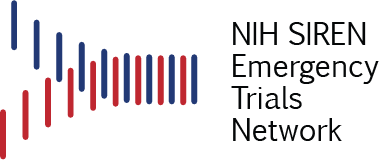 [Speaker Notes: Found on the demographics form]
Pre-Injury Information
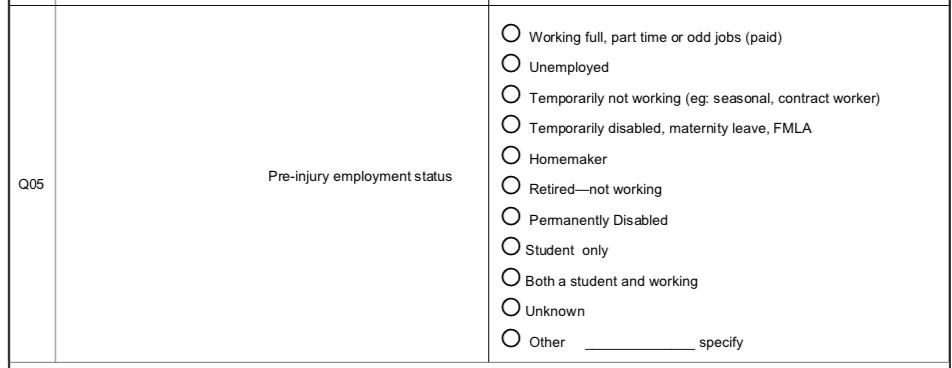 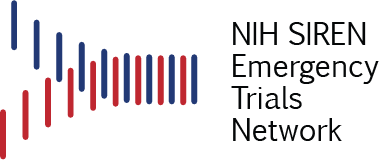 [Speaker Notes: Found on the demographics form]
Pre-Injury Information
Is English the first language of the participant?
 	____    Yes
	____    No  Specify native language __________________________
	____    Unknown

Will an interpreter be required for the monthly calls or the 6 month follow-up?
	____    No
	____    Yes
	____    Unknown
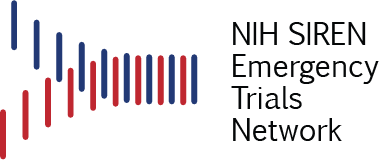 [Speaker Notes: Found on the demographics form]
Contact Information
Try to obtain at least 3 different points of contact:
Names
Relationship to participant
Addresses
Email
Phone numbers
Social media such as Messenger

Note discharge information
	Name of the facility
	Phone number
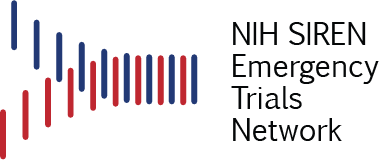 [Speaker Notes: Don’t get 3 of the same contact phone number
This information will be entered into an alternate database – further instructions will be coming
Know where abouts no matter what.]
Monthly Calls
Purpose
Maintain contact with the participant and family
Alert participant and family to 6 month follow-up
Update contact information and any missing pre-injury data
Get basic information about how the participant is recovering
SAE

If possible, this is a good opportunity for the local outcome examiner to begin establishing a relationship with the family.

Establish a call log.  In the case of a participant being lost to follow-up, the call log will be reviewed by the SIREN Operations Committee.
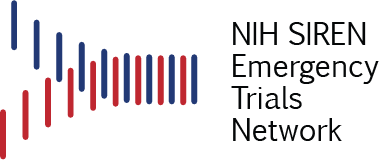 [Speaker Notes: If the examiner is completing the monthly calls any SAE will need to be reported to the study coordinator for additional follow-up.
We want it monthly but doesn’t have to be + or – so many days
Once the pre injury information is compete you don’t have to keep asking for it.

Make them conversational and relaxed/informal]
Monthly Calls
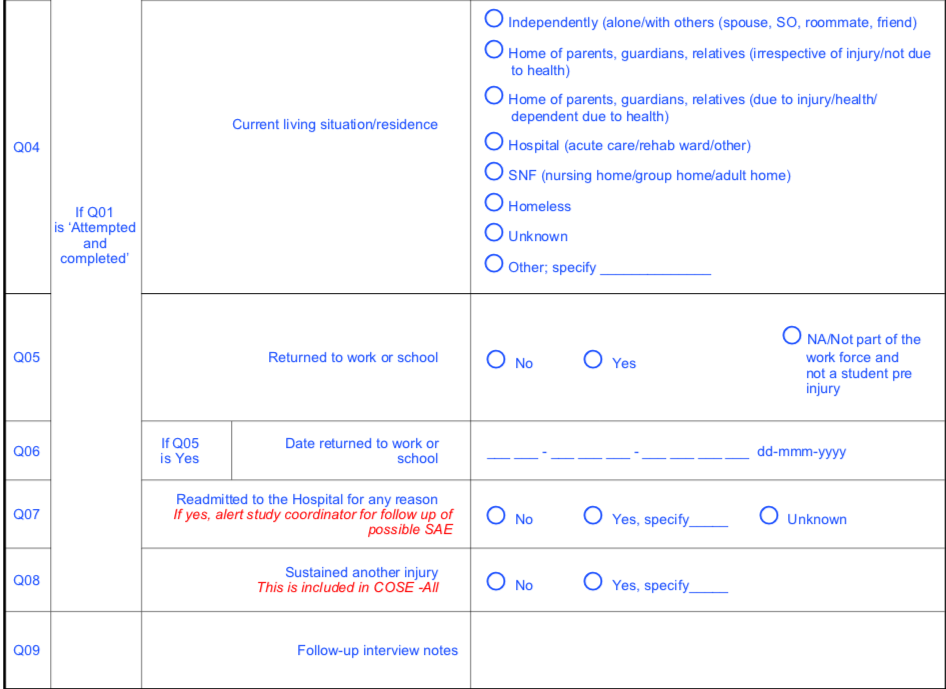 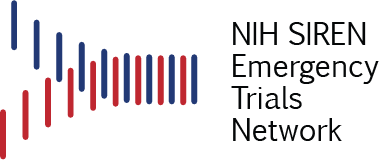 [Speaker Notes: In the case the participant is lost to follow-up the information from the monthly calls could be used as a source of recovery indicators.
Follow up notes:  any pertinent information that may be beneficial for the outcome evaluation.  

Found on the Monthly calls interview
Assisted living, not SNF]
Scheduling the Outcome Evaluation
Coordinate between the local outcome examiner and the central examiner.

A Google calendar system will be established for scheduling the central examiners.  

Try to be flexible and accommodate the needs of the participants, their families and caregivers.

Send a confirmation letter with pertinent information.

Reminder calls, texts, emails one week before the appointment, as well as the day before.  Encourage a confirmation from the participant.

Arrange transportation if necessary.

Arrange for an interpreter if necessary.

Confirm that adequate space is available for the testing to take place.
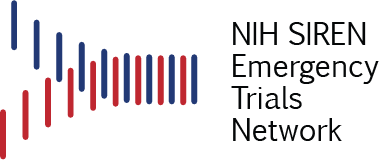 [Speaker Notes: The goal is to make the experience as easy and convenient for the participant and their family as possible.

Learn as we go along.]
6 Month Outcome Evaluation
The appointment will look similar to the following:

The local examiner will greet the participant and begin the assessment with a basic orientation task (GOAT)

The central examiner will then be introduced and brought into the exam via the phone.  

The GOSE-R will be completed by the central examiner.  

The local examiner will complete the remainder of the assessment.

The 2 examiners will touch base when the evaluation is complete.
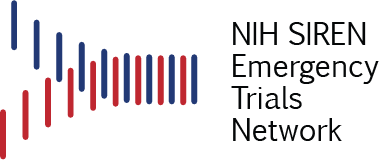 [Speaker Notes: The goal is to make the experience as easy and convenient for the participant and their family as possible.

Learn as we go along.]
Helpful Information for Outcome Examiners
Language preference

Interpreter requirements

Basic information (if known) about how the participant is doing, such as: aphasias, motor limitations, mobility issues, significant peripheral injuries, vision or hearing impairments.

Will someone bring the participant to the appointment?

Current living situation
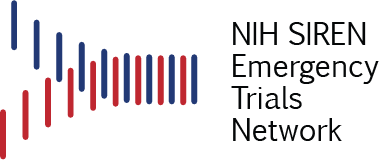 [Speaker Notes: The Central examiner will be in touch with the local examiner.  All the GOSEs will be done over the phone so some basic information can be helpful for it’s administration.]
Characteristics of a Good Outcome Examiner
Often someone with a psychology background (BA level is typical)
	
Excellent interpersonal skills

Someone who is able to work with varied populations.  Someone who is able to  strike a balance between getting the testing completed while maintaining sensitivity and empathy.

Exhibits patience, can create a relaxed, friendly environment

Detail oriented

Good communication skills
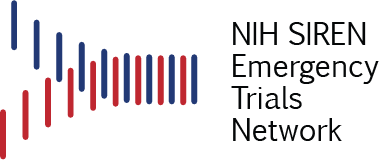 [Speaker Notes: An outcome examiner’s role requires them to develop a good rapport, elicit the best possible effort from the patient, get the patient through what can be a difficult battery of tasks.
Time, resources and know it’s important]
Odds and Ends
Space:   Outcome testing should take place in a quiet room.  Should ensure privacy.  Have a table or comfortable working surface.  
	Test materials need to be kept together and accessible.

Payment:  Participants can be reimbursed for any incurred expenses including travel and parking.  The study can cover costs of app arranged transport such as Uber or Lyft;  taxis and bus fare.

Referral to MD for follow-up:  Be prepared to assist participants who would like to be seen by a medical professional (eg: Physiatrist, Neurologist, Rehab Therapies)
	
Procedure for High Suicide Risk:  A procedure has been put in place for the trial.  Each site will need to have a plan for participants needing intervention.
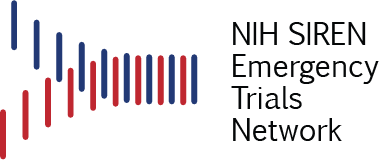 [Speaker Notes: Payment for completing the 6 month outcome is being discussed.
Suicide protocol will be discussed in the Outcomes MOP which is still being worked on.]
PI and Study Coordinator Responsibilities
PI Responsibilities

General oversight including communication between all study team members.

Hiring an outcome examiner

Acquiring space for the assessments and test materials.

Plan for high suicide risk

Plan for medical follow up
Study Coordinator Responsibilities.

Communication with outcome examiners

Obtaining pre-injury information and contact information

In some cases, conducting the monthly calls.

In some cases, scheduling the 6 month evaluation.
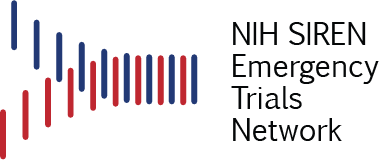 Questions?
[Speaker Notes: We want all sites to arrange task assignments in a way that works best for them.  The goal is to get the best Outcome data we can.]